Οικονομικά της Εκπαίδευσης και Κοινωνικές Ανισότητες1Η διάλεξη8/11/2019
Χρήστος Κουτσαμπέλας
Επίκουρος Καθηγητής
Τμήμα Κοινωνικής και Εκπαιδευτικής Πολιτικής

Ακαδημαϊκό έτος 2019-2020
1
Στοιχεία Μαθήματος
Διδάσκων
Χρήστος Κουτσαμπέλας, Επίκουρος Καθηγητής
Ημέρες Διδασκαλίας (16:30-20:30)
8/11/2019, αίθουσα 4
11/12/2019, αίθουσα 5
18/12/2019, αίθουσα 5
22/01/2020, αίθουσα 5
29/01/2020, αίθουσα 5
Εξεταστική περίοδος: 03/02/2020 – 21/02/2020
Ώρες Γραφείου
Δευτέρα (14:00-15:00), Πέμπτη (12:00-13:00)
Επικοινωνία
 Email: ch.koutsamp@uop.gr
2
Ύλη και Βαθμολογία
Ύλη
Εισαγωγικές έννοιες των οικονομικών και η εφαρμογή τους στην εκπαίδευση, η επένδυση στην εκπαίδευση και η θεωρία ανθρώπινου κεφαλαίου, θεωρία σηματοδότησης, οικονομική απόδοση της εκπαίδευσης, εκπαίδευση και ανάπτυξη, εκπαίδευση και ανισότητα, χρηματοδότηση της εκπαίδευσης, διαγενεακή εκπαιδευτική κινητικότητα, ειδικά θέματα οικονομικών της εκπαίδευσης (διαμαθητικές επιδράσεις, το μέγεθος της τάξης, η σημασία της προσχολικής εκπαίδευσης, μη γνωστικές δεξιότητες και οικονομική επιτυχία). 
Αξιολόγηση
Γραπτή εξέταση.
Ενδεικτική Βιβλιογραφία
Ψαχαρόπουλος, Γ. (1999). Οικονομική της Εκπαίδευσης. Εκδόσεις Παπαζήσης.
Checchi, D. (2006). The Economics of Education. Human Capital, Family Background and Inequality. Cambridge University Press.
Σημειώσεις του μαθήματος.
3
Εισαγωγή
4
Η μεγάλη εικόναΣημαντικά εμπειρικά ευρήματα στο πεδίο των οικονομικών της εκπαίδευσης
Η συμμετοχή στην εκπαίδευση σε όλες τις βαθμίδες έχει διευρυνθεί σημαντικά τις τελευταίες δεκαετίες σε όλο τον κόσμο.
Η εκπαίδευση συστηματικά συσχετίζεται θετικά με τις απολαβές που συγκεντρώνουν τα άτομα στη διάρκεια του κύκλου ζωής τους (lifetime earnings).
Η εκπαίδευση συστηματικά συσχετίζεται με καλύτερες προοπτικές στην αγορά εργασίας. 
Η διεύρυνση της συμμετοχής οδήγησε σε εντυπωσιακή μείωση των εκπαιδευτικών ανισοτήτων, συμβάλλοντας στην άμβλυνση των κοινωνικών & οικονομικών ανισοτήτων.
5
Πηγή: Checchi D. (2006). The Economics of Education: Human Capital, Family Background and Inequality.
6
Πηγή: Checchi D. (2006). The Economics of Education: Human Capital, Family Background and Inequality.
7
[Speaker Notes: Enrolment rates (as defined by the ratio between the numbers enrolled at a given stage of education over the whole population in the same age cohort]
Πηγή: Checchi D. (2006). The Economics of Education: Human Capital, Family Background and Inequality.
8
Το επίπεδο της εκπαίδευσης συναρτάται θετικά με το μισθό
9
Η εκπαίδευση μειώνει τον κίνδυνο ανεργίας
10
Εξέλιξη των εκπαιδευτικών ανισοτήτων (1950-2010)(δείκτης Gini για την εκπαίδευση)
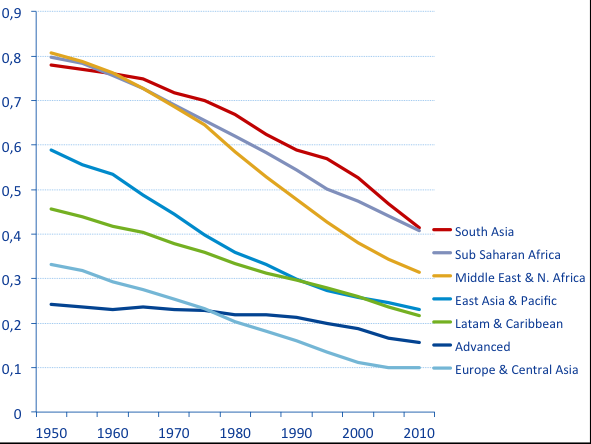 Πηγή: Amparo Castelló-Climent, Rafael Doménech (2014). Human capital and income inequality: Some facts and some puzzles.
11
Εξέλιξη εκπαιδευτικών ανισοτήτων στην Ελλάδα: δύο παραδείγματα
Αναλφαβητισμός: 
Το 1913 στα δημοτικά σχολεία της Ελλάδας φοιτούσε μόνο το 12% των αγοριών και το 5% των κοριτσιών ηλικίας 6-12 χρονών!
Πρώτη Ελληνίδα φοιτήτρια το 1890!
Έμφυλες ανισότητες:
Πηγή: Α. Φραγκουδάκη «Εκπαίδευση και Κοινωνικές Ανισότητες», 2016-2017
12
Παρολαυτά…….
Ύπαρξη σημαντικών ανισοτήτων στην εκπαίδευση.
 Ανάδυση νέων μορφών ανισοτήτων.
 Δυσκολία των σύγχρονων εκπαιδευτικών συστημάτων να συντελέσουν σε περαιτέρω άμβλυνση των κοινωνικο-οικονομικών ανισοτήτων.
13
Ανισότητες στην εκπαίδευση
Ανισότητες στο εισόδημα
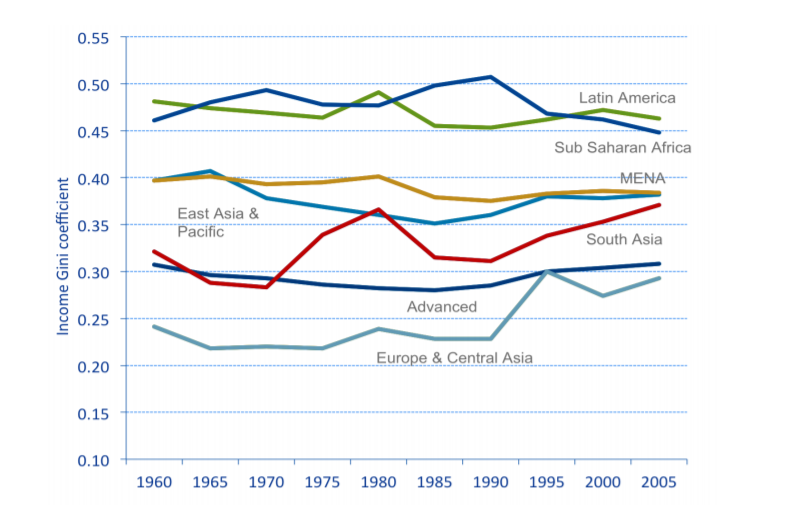 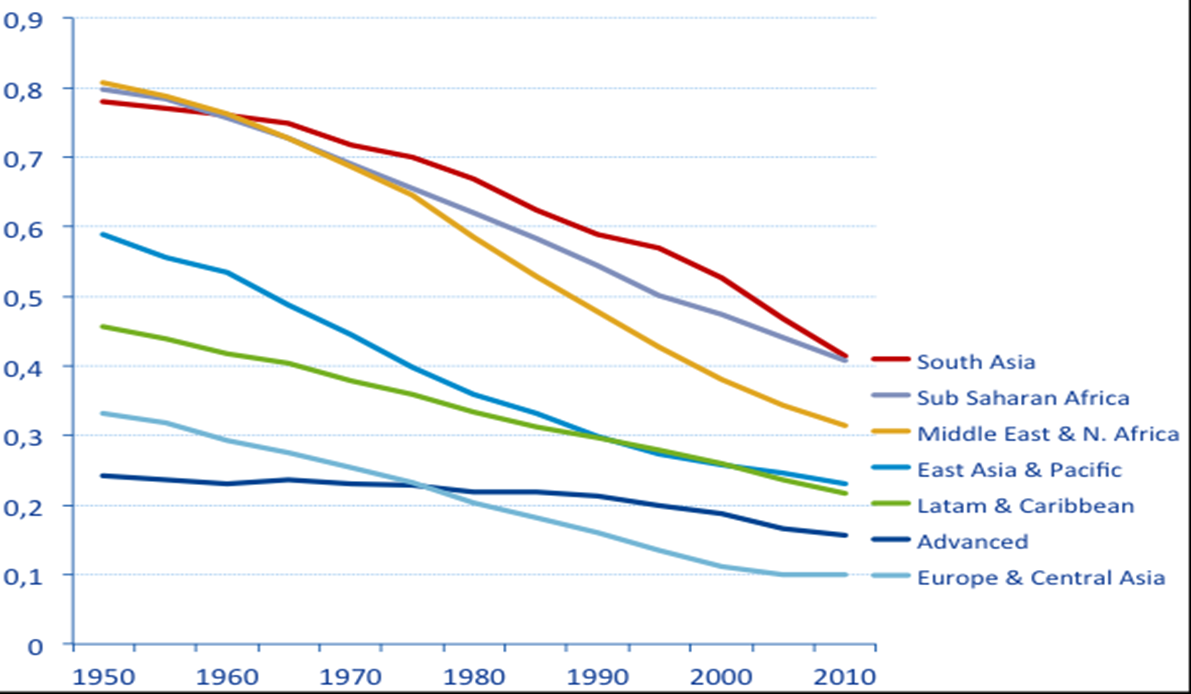 Πηγή: Amparo Castelló-Climent, Rafael Doménech (2014). Human capital and income inequality: Some facts and some puzzles.
14
Εισαγωγή στα οικονομικά της εκπαίδευσης
15
Σκοπός της οικονομικής επιστήμης
Οι οικονομικοί πόροι είναι πεπερασμένοι (σπανιότητα ή σχετική έλλειψη των πόρων) αλλά οι ανάγκες και οι επιθυμίες των ανθρώπων είναι ανεξάντλητες.
Τα οικονομικά μελετούν το πρόβλημα της διαχείρισης των πεπερασμένων πόρων μιας κοινωνίας. 
Παραγωγή,
Διανομή,
Κατανάλωση αγαθών και υπηρεσιών.
16
Πηγή: Gregory Mankiw’s Principles of Economics.
17
Εισαγωγή: Τα οικονομικά της εκπαίδευσης
Τα οικονομικά της εκπαίδευσης είναι ένα δυναμικό πεδίο των εφαρμοσμένων οικονομικών που προσεγγίζει σε θεωρητικό και εμπειρικό επίπεδο το πρόβλημα της διαχείρισης των πεπερασμένων οικονομικών πόρων στην εκπαίδευση.
18
Εισαγωγή: Τα οικονομικά της εκπαίδευσης
Τα οικονομικά της εκπαίδευσης απαντούν σε σημαντικά ερωτήματα όπως:
Ποια είναι η οικονομική απόδοση της εκπαίδευσης για τα άτομα και πως εξελίσσεται διαχρονικά;
Ποια είναι η σχέση της επένδυσης σε εκπαίδευση και της παραγωγικότητας της εργασίας;
Πως η εκπαιδευτική πολιτική μπορεί να συμβάλλει στη μείωση των κοινωνικών και οικονομικών ανισοτήτων;
Με ποιους τρόπους η αύξηση των εκπαιδευτικών πόρων οδηγεί σε βελτίωση των εκπαιδευτικών αποτελεσμάτων;
Ποιος είναι ο πιο δίκαιος και αποτελεσματικός τρόπος χρηματοδότησης της εκπαίδευσης;
Πως το οικογενειακό εισόδημα επηρεάζει τις εκπαιδευτικές επιλογές;
19
Ιστορική εξέλιξη των οικονομικών της εκπαίδευσης
Πρώτη προσέγγιση: Adam Smith (1776) «Ο Πλούτος των Εθνών». Οι ανθρώπινες ικανότητες και δεξιότητες είναι μορφή κεφαλαίου (που αναπτύσσεται μέσω της εκπαίδευσης).
Friedman and Kuznets (1945):  Προπομπός της θεωρίας του ανθρώπινου κεφαλαίου και της επενδυτικής διάστασης της εκπαίδευσης.
Η θεωρία του ανθρώπινου κεφαλαίου: Σχολή του Σικάγου, κύριοι εκφραστές οι Gary Becker (1964) και Theodore Schultz (1961). 
Σύμφωνα με αυτή την προσέγγιση, το ανθρώπινο κεφάλαιο  μπορεί να παρομοιαστεί με το φυσικό κεφάλαιο (εργοστάσια, μηχανές). Μπορούμε να επενδύσουμε σε ανθρώπινο κεφάλαιο δια μέσου της εκπαίδευσης και να αυξήσουμε τα μελλοντικά εισοδήματα μας. Η ζήτηση για εκπαίδευση εξαρτάται από παράγοντες όπως οι συνθήκες στην αγορά εργασίας και το κόστος της εκπαίδευσης.
20
Ιστορική εξέλιξη των οικονομικών της εκπαίδευσης
Η συνάρτηση απολαβών του Mincer (1974) και η μέτρηση της οικονομικής απόδοσης της εκπαίδευσης:  O μισθός είναι συνάρτηση της εκπαίδευσης και της εργασιακής εμπειρίας.
Εκτίμηση της απόδοσης της εκπαίδευσης με τη χρήση πραγματικών δεδομένων  (μικρο-δεδομένα).
Τυπικό εύρημα: ένας επιπλέον χρόνος εκπαίδευσης συνήθως αυξάνει τις απολαβές περίπου 6% με 10%.
Η θεωρία της σηματοδότησης (Michael Spence, 1973 and Josef Stiglitz): Η εκπαίδευση ταξινομεί τα άτομα ανάλογα με τα προσόντα και τις δεξιότητες τους, υποβοηθώντας τους εργοδότες να επιλέξουν τους πιο ικανούς.
21
Ιστορική εξέλιξη των οικονομικών της εκπαίδευσης:Νεότεροι μελετητές και σύγχρονη έρευνα στα οικονομικά της εκπαίδευσης
James Heckman
Μελέτη μηχανισμών αναπαραγωγής των ανισοτήτων και ανθρώπινη ανάπτυξη (human development).
Διερεύνηση της σχέσης μεταξύ μη γνωστικών δεξιοτήτων και οικονομικής επιτυχίας.
Eric Hanushek
Αμφισβήτηση σχέσης μεταξύ πόρων και εκπαιδευτικής απόδοσης (πως ξοδεύεις μετράει περισσότερο από το πόσα ξοδεύεις).
Σημασία της αυτονομίας & λογοδοσίας του σχολείου στην εκπαιδευτική αποτελεσματικότητα. 
Μελέτη της διαγενεακής εκπαιδευτικής κινητικότητας 
Μηχανισμοί μεταβίβασης του ανθρώπινου κεφαλαίου από τη μια γενιά στην άλλη.
Επίδραση της εκπαίδευσης των γονιών στα οικονομικά αποτελέσματα των παιδιών.
22
Βασικές έννοιες των οικονομικών και παραδείγματα εφαρμογών τους στην εκπαίδευση
23
H έννοια της αποτελεσματικότητας (efficiency)
Κεντρική έννοια των οικονομικών.
Η ικανότητα να παραχθεί συγκεκριμένο αποτέλεσμα χρησιμοποιώντας τους ελάχιστους δυνατούς πόρους (προσπάθεια, χρόνο, ενέργεια, κτλ.).
Η αποτελεσματικότητα συνδέετε με την ελαχιστοποίηση της σπατάλης.
Πως θα κάνουμε ορθολογική χρήση των πεπερασμένων πόρων που διοχετεύονται στην εκπαίδευση προκειμένου να εξασφαλίσουμε το καλύτερο δυνατό αποτέλεσμα;
24
Παραγωγική διαδικασία
Εισροές
Εκροές
Μπορούμε να αυξήσουμε τις εκροές (αποτέλεσμα) διατηρώντας το ίδιο επίπεδο εισροών;
Μπορούμε να μειώσουμε τις απαιτούμενες εισροές διατηρώντας το ίδιο επίπεδο εκροών;
25
Η έννοια της ισότητας (equity)
Η έννοια της ισότητας (equity/equality) και το αντίθετο της, δηλαδή η ανισότητα (inequity/inequality) είναι εξέχουσας σημασίας τόσο στα οικονομικά όσο και γενικότερα στις κοινωνικές επιστήμες.
Συνήθως διακρίνουμε σε:
Ισότητα αποτελεσμάτων (equality of outcome): Τα άτομα απολαμβάνουν το ίδιο αποτέλεσμα (πχ. ίδιο εισόδημα).
Ισότητα των ευκαιριών (equality of opportunity): Ίση μεταχείριση των ατόμων.
26
Αποτελεσματικότητα
Ισότητα
Το δίλημμα μεταξύ οικονομικής αποτελεσματικότητας και ισότητας (the efficiency-equity trade-off)
Πως θα κάνουμε βέλτιστη χρήση των πόρων;
Πως θα μοιράσουμε τους πόρους με δίκαιο τρόπο;
Ύπαρξη εντάσεων μεταξύ των δύο στόχων!
27
Παραδείγματα του διλήμματος οικονομικής αποτελεσματικότητας – ισότητας στην εκπαίδευση
Περισσότεροι πόροι στους καλύτερους μαθητές και φοιτητές.
Σύνδεση των ερευνητικών αποτελεσμάτων των πανεπιστημίων με τη χρηματοδότηση τους.
Διοικητική αυτονομία των σχολικών μονάδων.
Ability grouping – tracking.
28
Η έννοια του κόστους ευκαιρίας
Για τους περισσότερους ανθρώπους κόστος σημαίνει πληρωμή κάποιου χρηματικού ποσού. 
Στην πραγματικότητα όμως η έννοια του κόστους είναι πιο διευρυμένη.
Δεδομένου ότι οι πόροι είναι περιορισμένοι, οποιαδήποτε παραγωγική διαδικασία δεσμεύει πόρους που θα μπορούσαν να χρησιμοποιηθούν σε κάποια άλλη παραγωγική διαδικασία.
Το έμμεσο αυτό κόστος ονομάζεται κόστος ευκαιρίας (ή εναλλακτικό κόστος) – opportunity cost.
Πχ έστω πάμε κινηματογράφο για 2 ώρες. Το κόστος δεν είναι μόνο η τιμή του εισιτηρίου, αλλά και η απώλεια της ευκαιρίας που είχαμε να κάνουμε κάτι άλλο στη διάρκεια των 2 ωρών.
29
Το κόστος ευκαιρίας στην εκπαίδευση
Η έννοια του κόστους ευκαιρίας είναι πολύ σημαντική στα οικονομικά της εκπαίδευσης.
Επένδυση του ατόμου στην εκπαίδευση
Συνολικές επενδύσεις για εκπαίδευση στην οικονομία
Για παράδειγμα,
Το κόστος των σπουδών δεν περιλαμβάνει μόνο το άμεσα κόστη (δίδακτρα, μεταφορικά, κόστος διαμονής, κτλ.) αλλά και το κόστος ευκαιρίας της εναλλακτικής χρησιμοποίησης του χρόνου του σπουδαστή (πχ. μισθός από εργασία).
Η δημόσια επένδυση στην παιδεία συνεπάγεται τη χρήση πόρων που θα μπορούν να διατεθούν αλλού (πχ. στην υγεία).
30
Η έννοια της εξωτερικότητας (externality)
Η έννοια της εξωτερικότητας (externality) είναι πολύ σημαντική στα οικονομικά της εκπαίδευσης.
Γενικότερα, με τον όρο εξωτερικότητα αναφερόμαστε στις άμεσες και εκτός του μηχανισμού της αγοράς συνέπειες των δραστηριοτήτων ενός ατόμου ή μίας μονάδας σε ένα άλλο άτομο ή μονάδα.
Αν είναι ωφέλιμες/ευχάριστες => θετική εξωτερικότητα (positive externality).
Αν είναι βλαβερές/δυσάρεστες => αρνητική εξωτερικότητα (negative externality).
31
Η έννοια της εξωτερικότητας (externality)
Παραδείγματα αρνητικών εξωτερικοτήτων:
Κάπνισμα,
Εκπομπές καυσαερίων,
Γείτονας που βάζει δυνατά τη μουσική.
Παραδείγματα θετικών εξωτερικοτήτων:
Ένα πάρκο που αναβαθμίζει μία γειτονιά.
Εμβολιασμοί.
Εθελοντικός καθαρισμός των ακτών.
32
Η έννοια της εξωτερικότητας (externality)
Δίχως την κρατική παρέμβαση:
Αγαθά και υπηρεσίες που παράγουν θετικές εξωτερικότητες τείνουν να παράγονται και να καταναλώνονται λιγότερο από το κοινωνικά βέλτιστο.
Αγαθά και υπηρεσίες που παράγουν αρνητικές εξωτερικότητες τείνουν να παράγονται και να καταναλώνονται περισσότερο από το κοινωνικό βέλτιστο.
33
Υλικό και ανθρώπινο κεφάλαιο
Κεντρική θεώρηση των οικονομικών της εκπαίδευσης: οι δαπάνες για εκπαίδευση αποτελούν επένδυση που δημιουργεί ανθρώπινο κεφάλαιο το οποίο έχει μια αποδοτικότητα συναφή με αυτή των επενδύσεων σε υλικό κεφάλαιο.
Υλικό Κεφάλαιο
Ανθρώπινο κεφάλαιο
Όλα τα αγαθά που χρησιμοποιούνται στην παραγωγική διαδικασία για την παραγωγή άλλων αγαθών (πχ. μηχανήματα, κτίρια, γη).
Το ανθρώπινο κεφάλαιο περιλαμβάνει τη γνώση, τα χαρακτηριστικά και τις δεξιότητες (είτε έμφυτες είτε επίκτητες) των ατόμων που συντελούν στη δημιουργία οικονομικής αξίας και στην αύξηση της παραγωγικότητας τους.
34
Οι βασικές διαφορές ανθρώπινου και υλικού κεφαλαίου
Το ανθρώπινο κεφάλαιο δεν μπορεί να διαχωριστεί από τον κάτοχο του και δεν μπορεί να πουληθεί.
Το ανθρώπινο κεφάλαιο είναι δύσκολο να αποτιμηθεί.
Το ανθρώπινο κεφάλαιο παράγει θετικές εξωτερικότητες.
Το ανθρώπινο κεφάλαιο δεν μπορεί να υποθηκευτεί.
Διαφοροποίηση κινδύνου (risk diversification) δεν είναι εφικτή στην επένδυση σε ανθρώπινο κεφάλαιο.
Και οι δύο μορφές κεφαλαίου φθείρονται, όμως για διαφορετικούς λόγους (το φυσικό κεφάλαιο λόγω χρήσης, το ανθρώπινο κεφάλαιο λόγω γήρανσης).
H παραγωγή φυσικού κεφαλαίου είναι καθαρά οικονομικο-τεχνική διαδικασία ενώ η παραγωγή ανθρώπινου κεφαλαίου είναι κοινωνική/θεσμική διαδικασία.
35
[Speaker Notes: Διαφοροποίηση κινδύνου είναι μια τεχνική διαχείρισης κινδύνου, όπου επενδύουμε σε επενδύσεις με διαφορετικό μεταξύ τους κίνδυνο και αποδόσεις, με σκοπό τη μείωση του αναλαμβανόμενου ρίσκου και την εξομάλυνση της μεταβλητότητας της συνολικής απόδοσης των επενδύσεων μας.]
Ανάλυση Κόστους-Οφέλους (Cost-Benefit Analysis)
Εργαλείο ανάλυσης και σύγκρισης των αποδόσεων εναλλακτικών επενδυτικών σχεδίων.
Η μέθοδος λαμβάνει υπόψη όλες τις δαπάνες και τα οφέλη μιας επένδυσης/πολιτικής/παρέμβασης.
Τόσο τα κόστη όσο και τα οφέλη υπολογίζονται σε χρηματικές αξίες και συγκρίνονται.
Αξίζει ένα επενδυτικό σχέδιο να υλοποιηθεί;
Μόνο αν τα οφέλη υπερβαίνουν τα κόστη το σχέδιο αξίζει να υλοποιηθεί.
Η ανάλυση κόστους-οφέλους χρησιμοποιείται συχνά στη χάραξη δημόσιας πολιτικής με σκοπό την λήψη οικονομικά ορθολογικών αποφάσεων.
36
[Speaker Notes: Δυσκολίες εφαρμογής της ανάλυσης κόστους-οφέλους: δυσκολία υπολογισμού του κόστους ευκαιρίας, δυσκολία μετατροπής της ωφελιμότητας σε χρηματικές μονάδες.]
Κόστη και οφέλη της εκπαίδευσης
Μικροοικονομικό επίπεδο
Μακροοικονομικό επίπεδο
Κόστος
 Άμεσες δαπάνες (δίδακτρα,  βιβλία, γραφική ύλη)
 Κόστος ευκαιρίας (διαφυγόντα εισοδήματα)
Όφελος
 Αυξημένες μελλοντικές απολαβές στην αγορά εργασίας
 Άλλα οφέλη
Κόστος
Άμεσες δαπάνες (μισθοί δασκάλων και καθηγητών, υλικοτεχνικές υποδομές)
Κόστος ευκαιρίας (εναλλακτικές χρήσεις των κεφαλαίων)
Όφελος
Αυξημένη παραγωγικότητα της εργασίας
Διάχυση της τεχνολογίας
Θετικές εξωτερικότητες
37
Ένα απλό παράδειγμα ανάλυσης κόστους οφέλους στην εκπαίδευση
Παράδειγμα, αξίζει ο Γιώργος να εγγραφεί σε ένα μεταπτυχιακό;
Κόστη:
Δίδακτρα: 5.000 ευρώ
Διαφυγόντα κέρδη λόγω απουσίας από την αγορά εργασίας: 12.000
Άλλα κόστη: 2.000 ευρώ
Όφελος:
Ο Γιώργος αναμένει ότι το μεταπτυχιακό θα τον βοηθήσει να πάρει προαγωγή (αύξηση του μισθού κατά 20%) δηλαδή 2.400 ευρώ αύξηση στο ετήσιο εισόδημα.
Η παρούσα αξία των συνολικών μελλοντικών απολαβών του κάτω από εύλογες υποθέσεις (προεξοφλητικό επιτόκιο, έτος συνταξιοδότησης, κτλ.) είναι περίπου 48.000 ευρώ.
Συνολικό όφελος=48.000
Συνολικό κόστος=20.000
Ο Γιώργος αξίζει να εγγραφεί στο μεταπτυχιακό από οικονομικής απόψεως.
38
[Speaker Notes: Τα οφέλη της εκπαίδευσης εκτείνονται πέραν των αυστηρά οικονομικών.
Η οικονομική προσέγγιση της εκπαίδευσης δεν αναιρεί ούτε αμφισβητεί τα πολιτισμικά και παιδαγωγικά χαρακτηριστικά της εκπαιδευτικής διαδικασίας.]